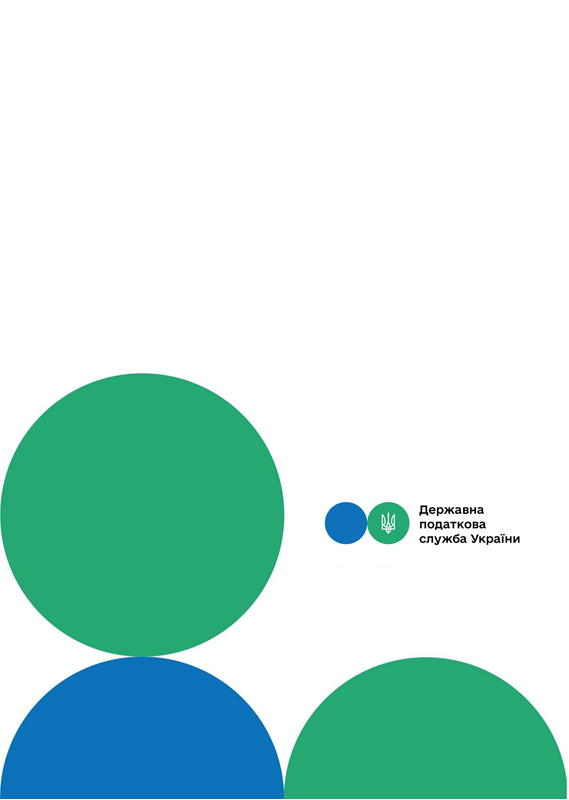 Головне управління ДПС у м. Києві
Друзі, підписуйтеся на офіційні сторінки Державної податкової служби України у соціальних мережах, де ви зможете переглянути новини, актуальні роз'яснення податкових новацій, а також інфографіки, коментарі керівництва, фахівців служби! Буде корисно та цікаво!
Спілкуйтеся з податковою службою дистанційно за допомогою сервісу  «InfoTAX»:
Щодо відновлення дії окремих норм Податкового кодексу України
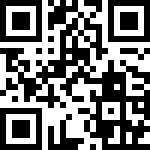 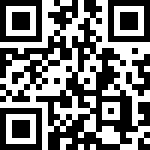 канал ДПС «Telegram»
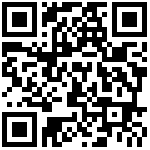 сторінка на «Youtube» каналі ДПС
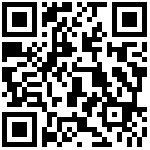 сторінка ДПС на «Facеbook»
Офіційний веб-портал  Державної податкової  служби України: tax.gov.ua
Інформаційно-довідковий департамент ДПС: 0-800-501-007
Липень 2023
3
тРАВ
Головне управління ДПС у м. Києві нагадує, що згідно з розпорядженням Кабінету Міністрів України від 25 березня 2020 року № 338 «Про переведення єдиної державної системи цивільного захисту у режим надзвичайної ситуації» (з урахуванням внесених змін і доповнень) з метою запобігання поширенню на території України гострої респіраторної хвороби COVID-19, спричиненої коронавірусом SARS-CoV-2 (COVID-19), на території України було запроваджено карантин, дія якого завершилася 30 червня 2023 року. 
	У зв’язку із завершенням дії карантину, з 01 липня 2023 року припинилася дія норм Податкового кодексу України (далі – Кодекс), якими на період дії карантину встановлювалися окремі пільгові режими оподаткування. 
	Окрім того, 30 червня 2023 року завершилася дія окремих правил оподаткування ПДВ та акцизним податком операцій з постачання на митній території України та ввезення на митну територію України бензинів моторних, важких дистилятів, скрапленого газу, біодизелю, палива моторного альтернативного, що класифікуються за кодами УКТ ЗЕД, визначеними пунктом 41 підрозділу 5 розділу ХХ Кодексу (пункт 82 підрозділу 2, пункт 41 підрозділу 5 розділу ХХ Кодексу). 
	Тобто, з 1-го липня відновилися правила оподаткування, які були змінені чи призупинені до 01.07.2023 та/або до завершення дії карантину.
1. Скасовано встановлений пунктом 71 підрозділу 2 розділу ХХ Кодексу режим звільнення від оподаткування ПДВ операцій з ввезення на митну територію України та/або операцій з постачання на митній території України товарів, перелік яких затверджено постановою Кабінету Міністрів України від 20 березня 2020 року № 224 (товари для боротьби з COVID-19). 
	 2. Припинено дію пункту 72 підрозділу 2 розділу ХХ Кодексу, згідно з яким операції, передбачені пунктом 71 підрозділу 2 розділу ХХ Кодексу та/або підпунктом 197.1.15 пункту 197.1 статті 197 розділу V Кодексу, що здійснювалися громадськими об'єднаннями та/або благодійними організаціями під час карантину, не включалися ними при обрахунку загальної суми для цілей обов’язкової реєстрації платником ПДВ. 
	3. Відновлено оподаткування ПДВ за ставкою 20 % операцій з ввезення на митну територію України та постачання на митній території України пального (бензинів моторних, важких дистилятів, скрапленого газу, біодизелю, палива моторного альтернативного, що класифікуються за кодами УКТ ЗЕД, визначеними пунктом 41 підрозділу 5 розділу ХХ Кодексу, нафти або нафтопродуктів сирих, одержаних з бітумінозних порід (мінералів), що класифікуються за кодами УКТ ЗЕД 2709 00 10 00 та 2709 00 90 00) (крім випадків, коли такі товари відповідно до Кодексу оподатковуються ПДВ за ставкою 0 %).
1
2